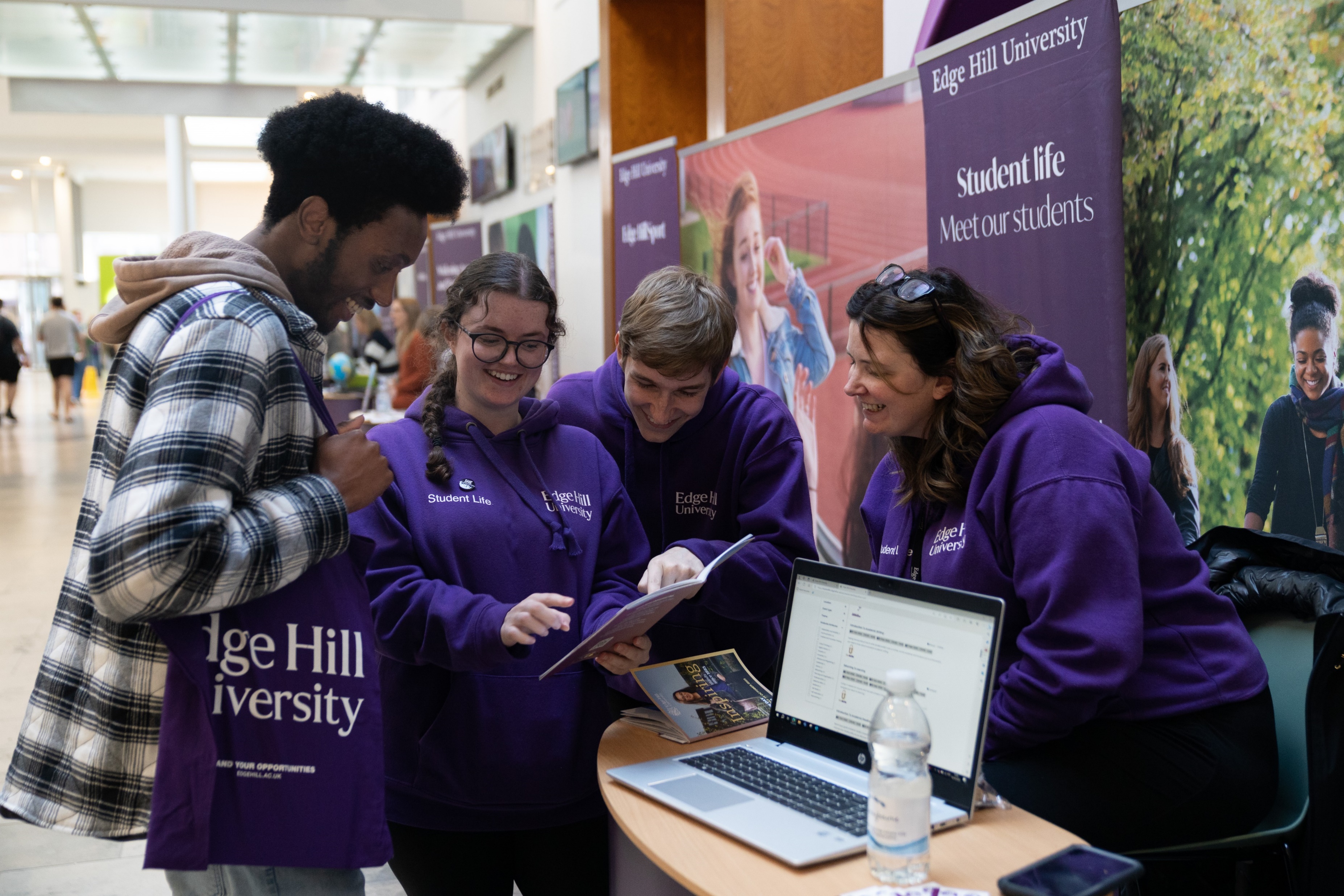 Welcome to...
STUDENT LIFE
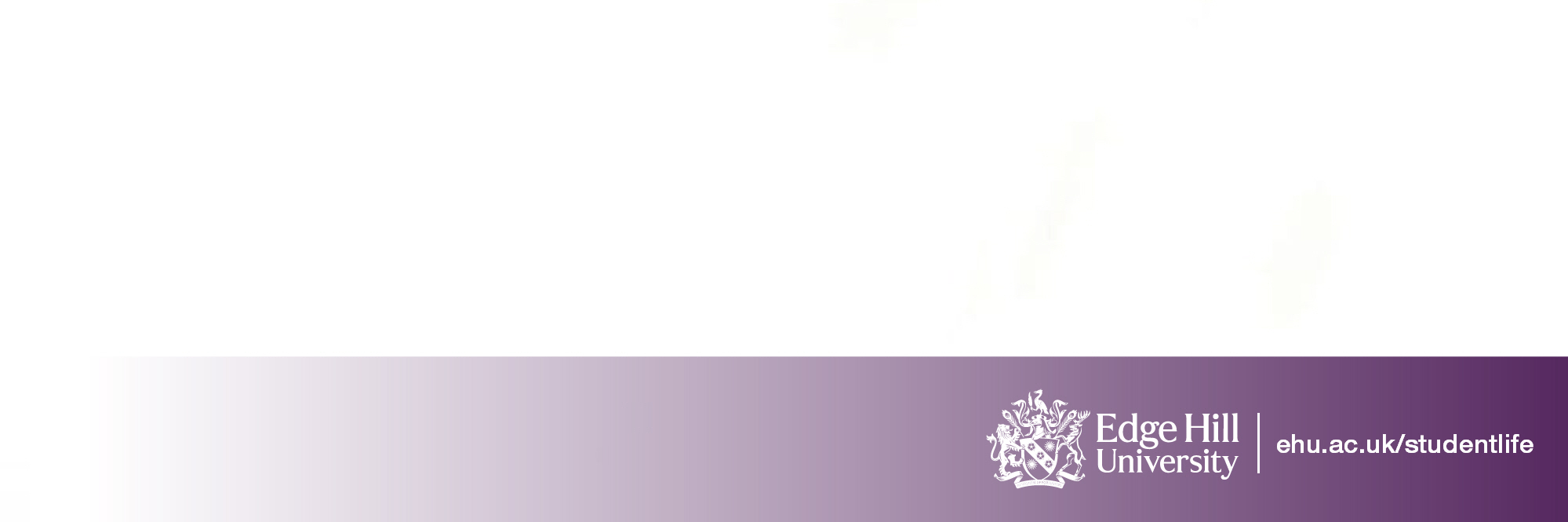 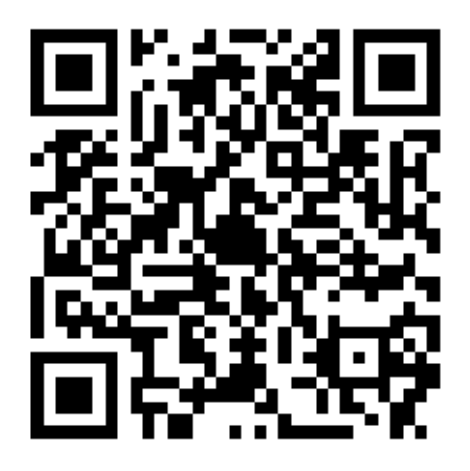 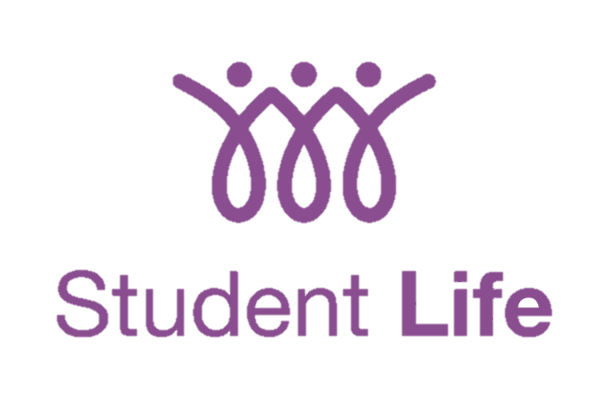 The Student Life Team
Who are we? 
11 full-time staff members
25 Campus Connectors

What do we encompass? 
Student Life Events 
Faith and Community 
International Student Support 
Induction and Welcome 
Scholarships and Student Opportunity Fund
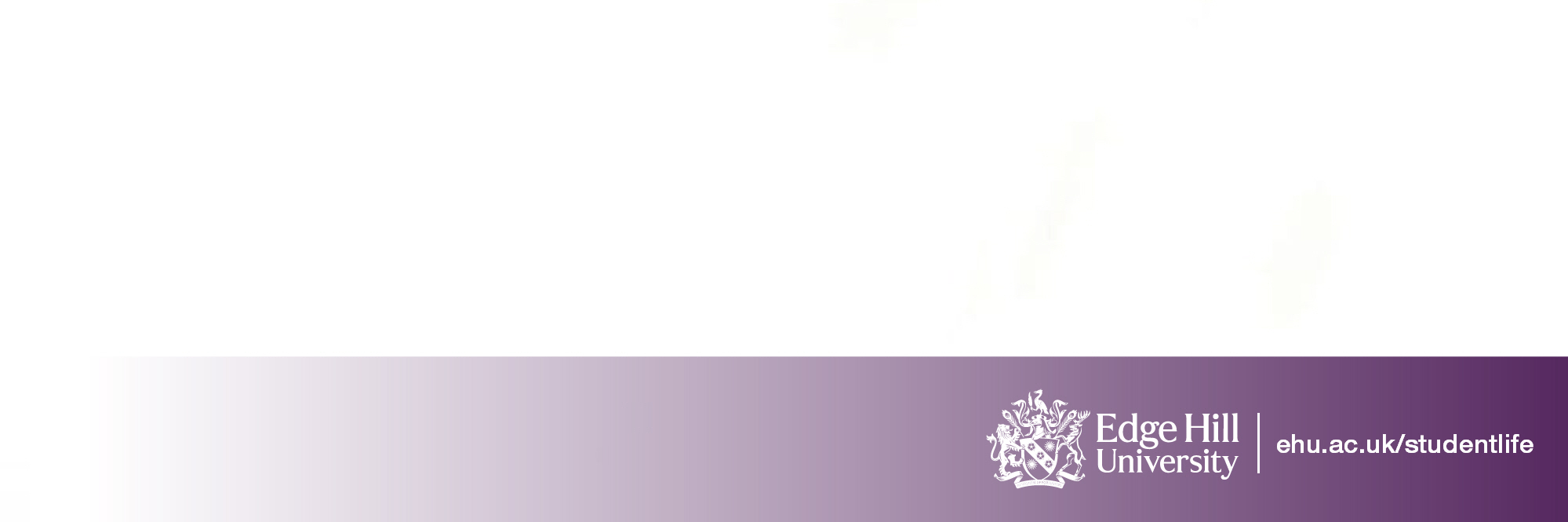 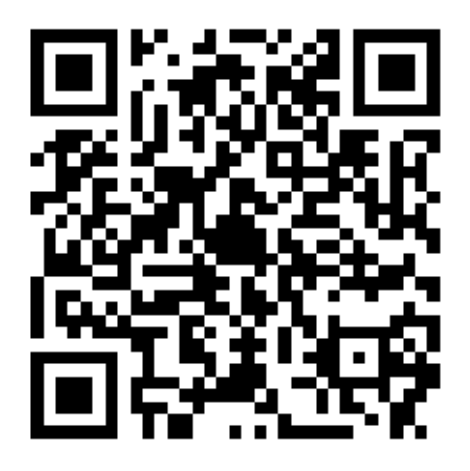 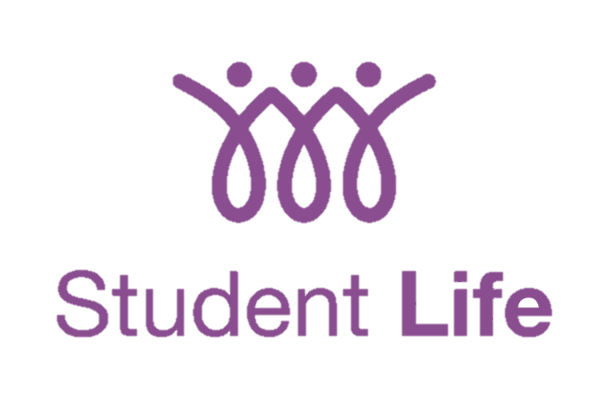 What is Student Life?
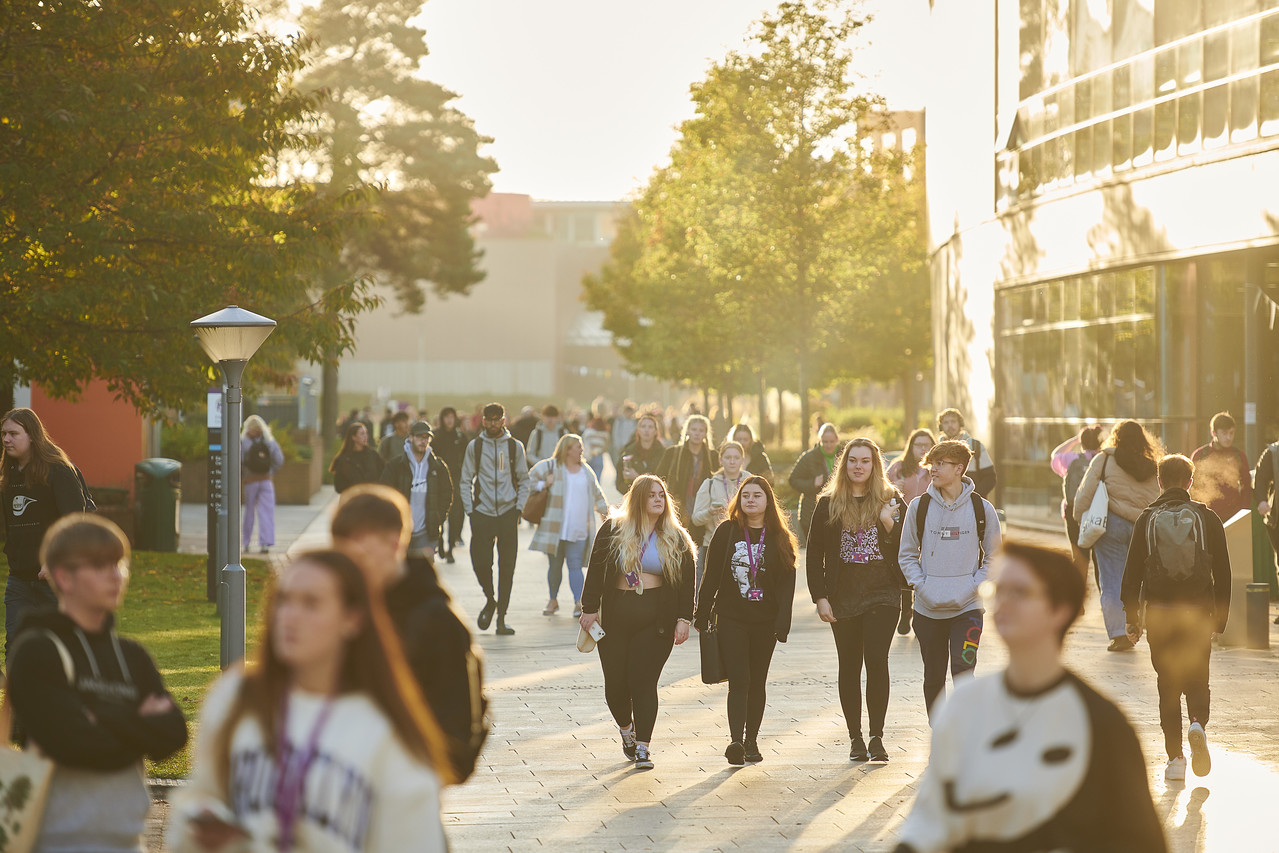 We are here to… 
Provide a warm welcome 
Build connections and build your EHU community 
Encourage you to get involved in ‘extra-curriculars’ 
Signpost you to opportunities and support (if you’d like it!)
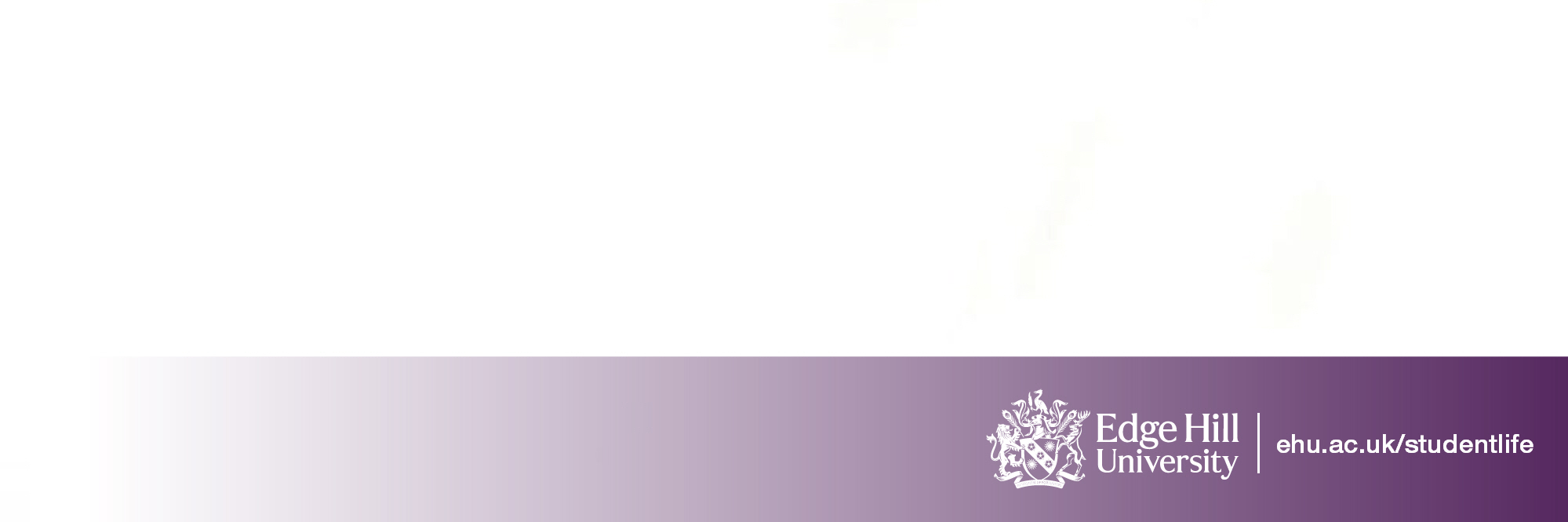 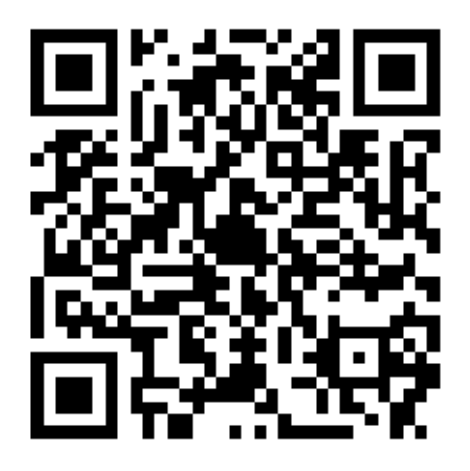 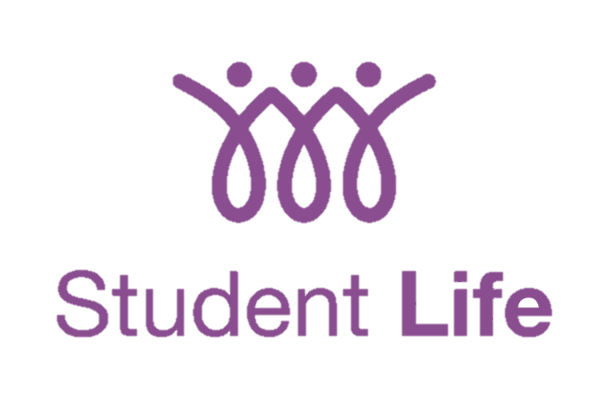 Student Life & Thrive
Welcome Weekend Activities - Join our Campus Connectors at the Student Life Arch and find out about our evening activities
Student Life Fest – What to Expect - Your Student Life Officers will be hosting an online Q+A session before our Student Life Fest event
Student Life Fest Meet + Greet - We'll be meeting in the HUB before SLF so you can meet others to walk round the fest with and ask CCs any questions
Rollerdisco Meet + Greet - Get your skates at the ready with the CCs as we host a meet and greet for the Rollerdisco 
Thrive x Get Connected - An exclusive collab with one of our Get Connected events, it's a great opportunity to meet other students
IKEA Trip Early Access – Want an excuse to grab a plate of Swedish meatballs? We'll be giving you early access to book onto our free trip to IKEA
Thrive x Saturday Social / Walk with Me - An exclusive collab with our weekend events including a meet and greet
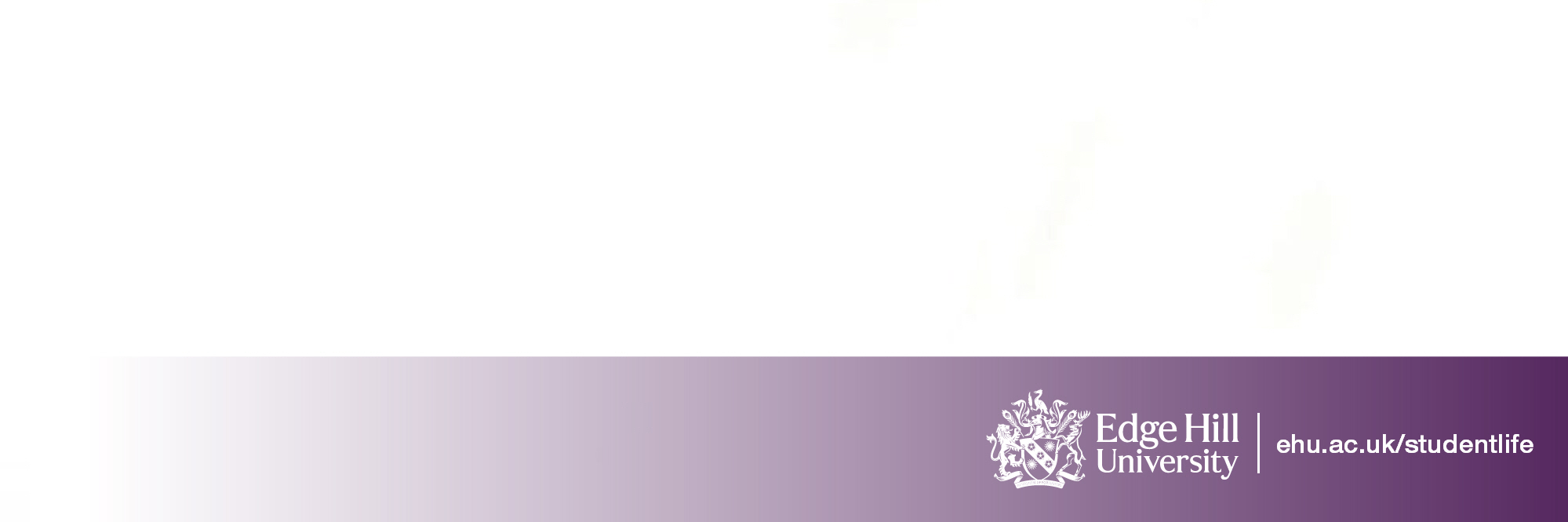 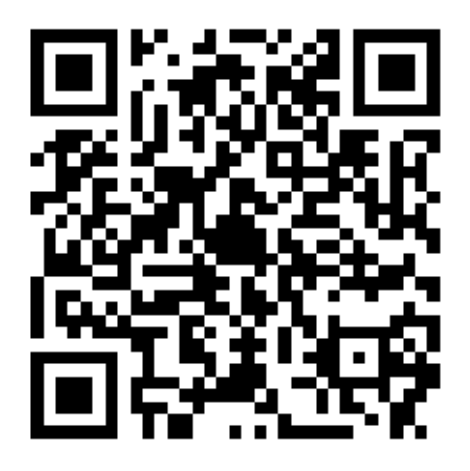 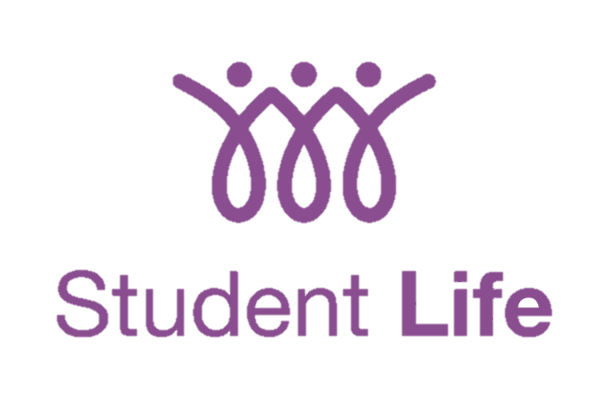 Events
Residential Life: 
Big Night In 
Halls social 
Saturday social 
Walk with me 
Learn2Cook 
Halls Points
Trips
Student Life:
Student Life Arch 
Get Connected 
Commuter Breakfast 
Therapy Dogs 
Hub TV screen
Global Café 
Welcome and Induction
Bespoke events
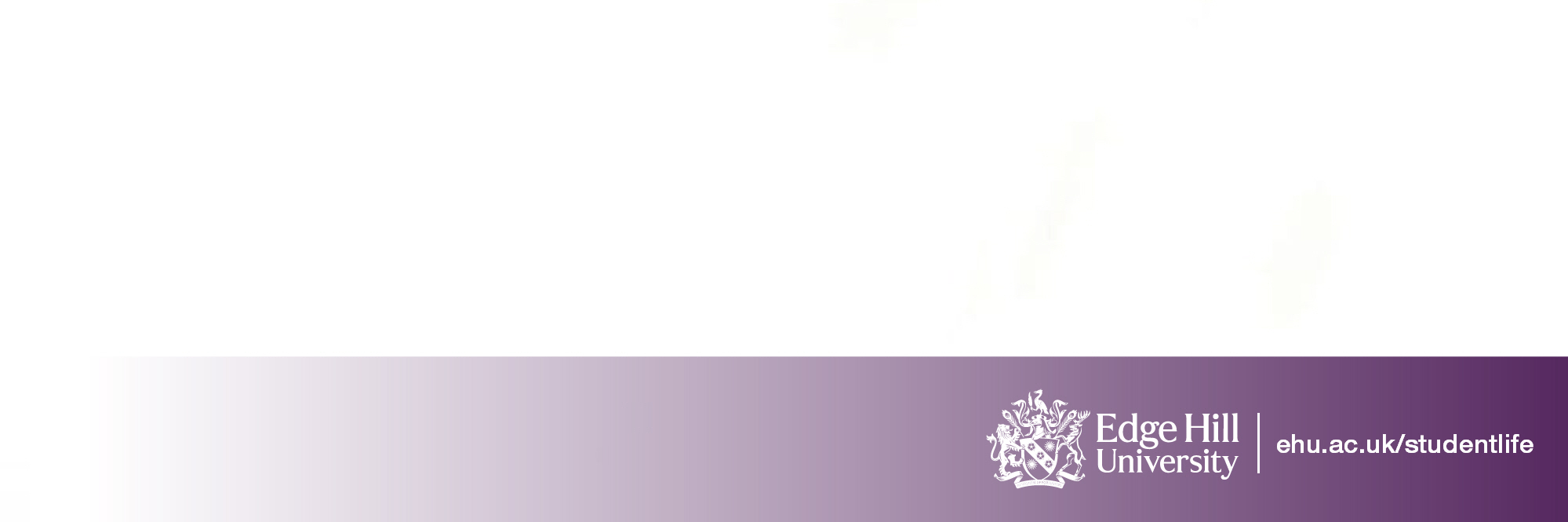 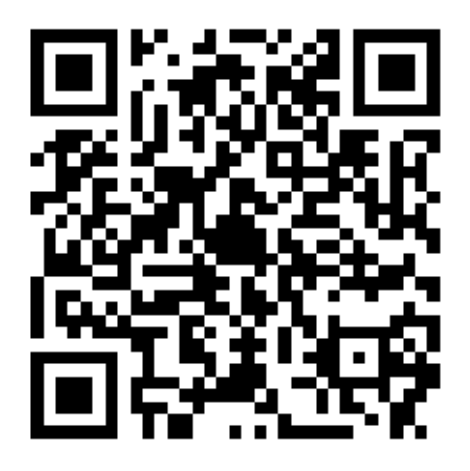 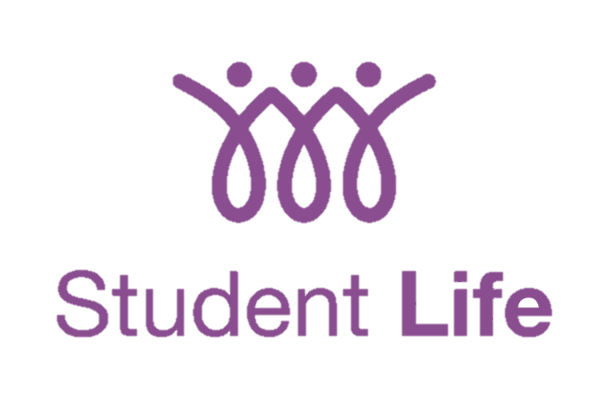 Student Life Portal
Events
Regular Student Life events
Campus Sport 
Arts Centre 
Inaugural Lectures 
Local events 
Appointments: 
Coffee and a Catch Up 
Listening Ear 
International Student Support 
Scholarships
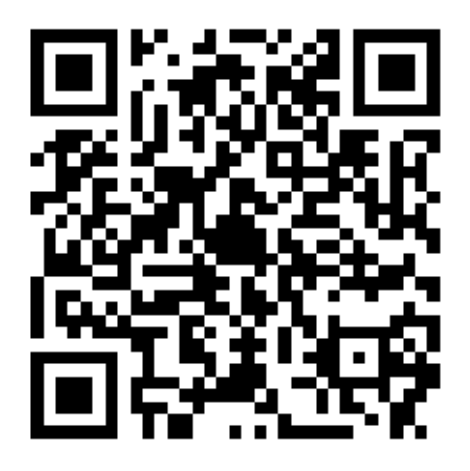 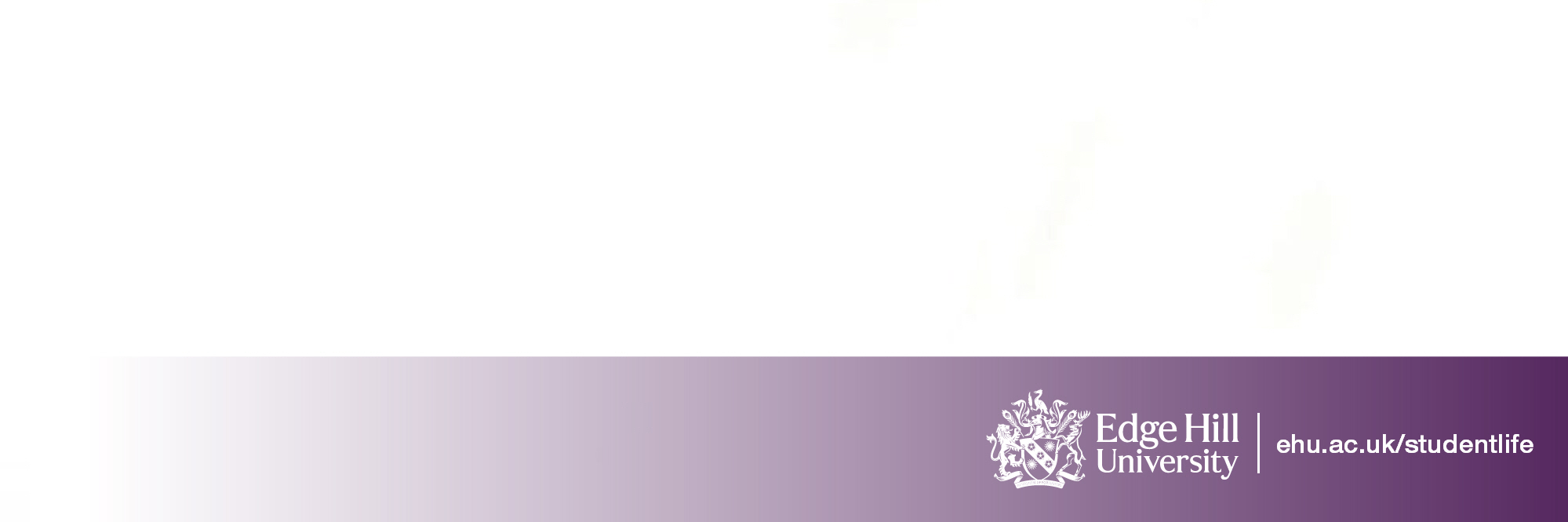 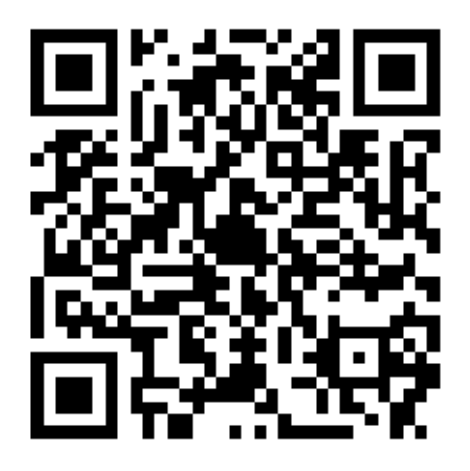 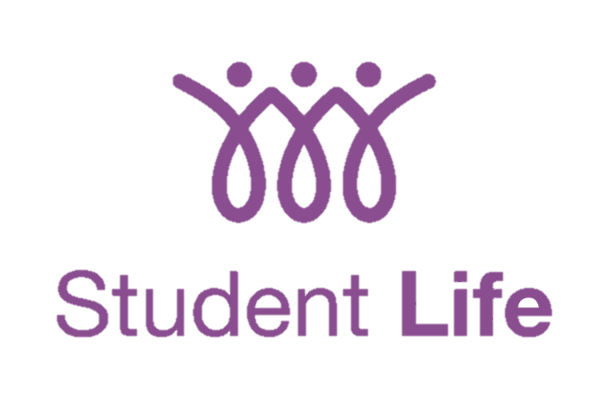 [Speaker Notes: Filter by your interests, date, graduate attributes]
Opportunities
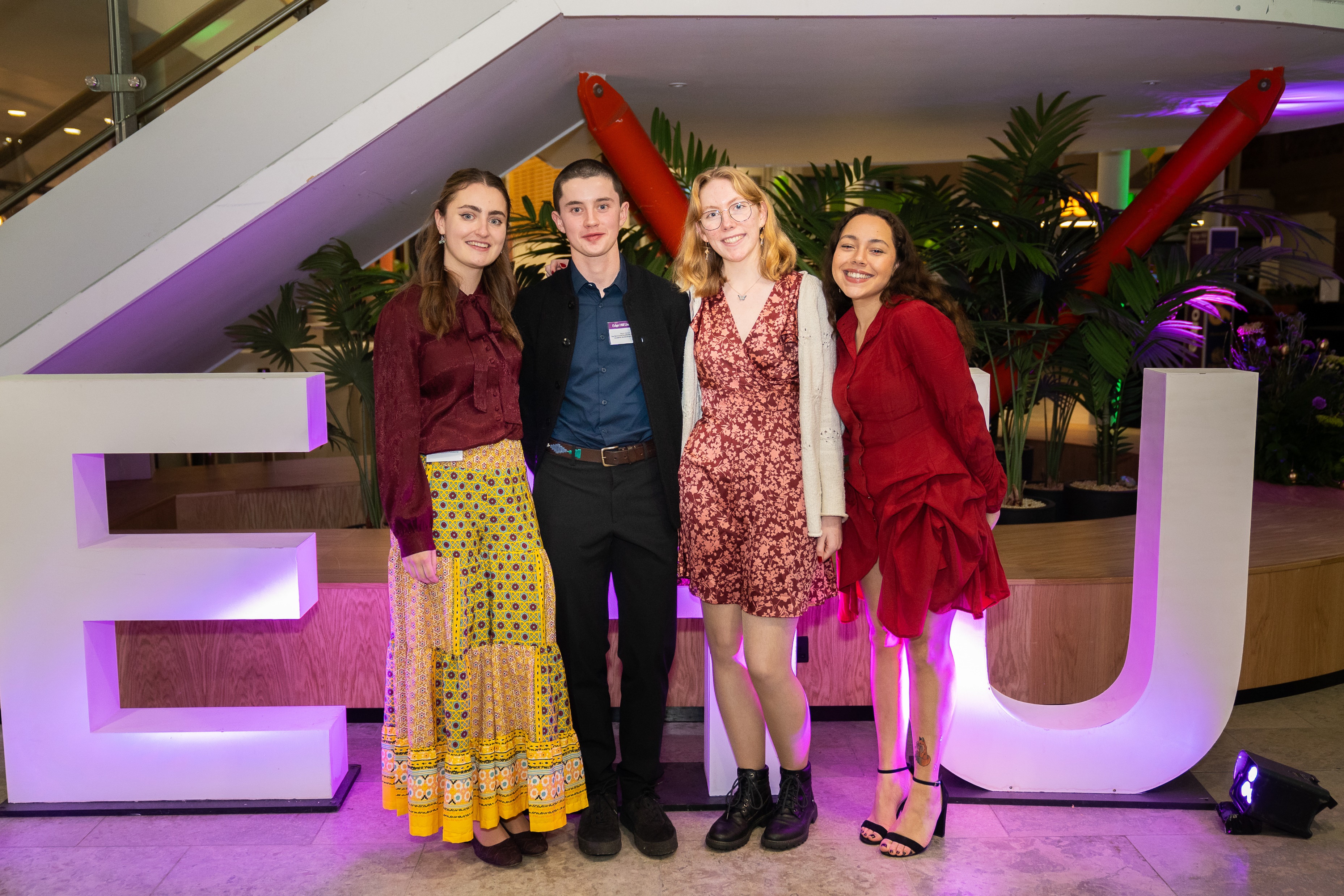 Student Opportunity Fund-  Apply for up to £2000 per year of study!

Scholarships- Applications are scheduled to open February2024

Interview Clothing Collection- pop in for a browse at the Student Life Arch, or book a consultation by emailing scholarships@edgehill.ac.uk
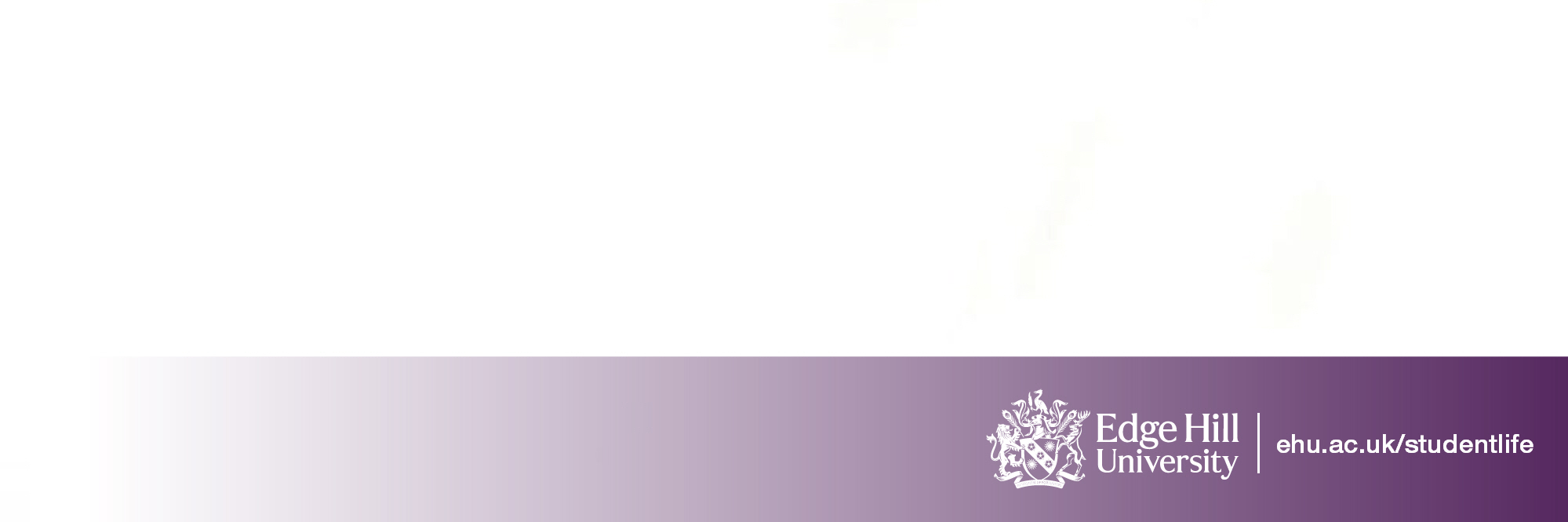 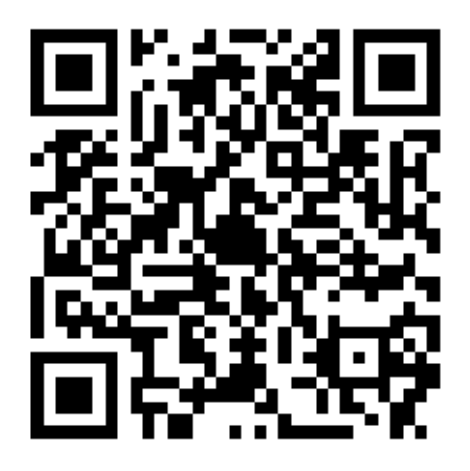 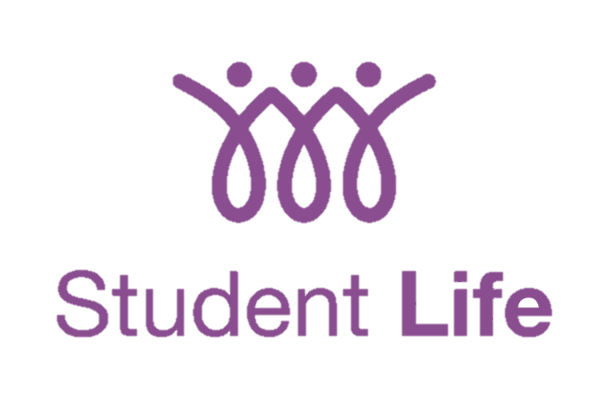 Thanks for listening!
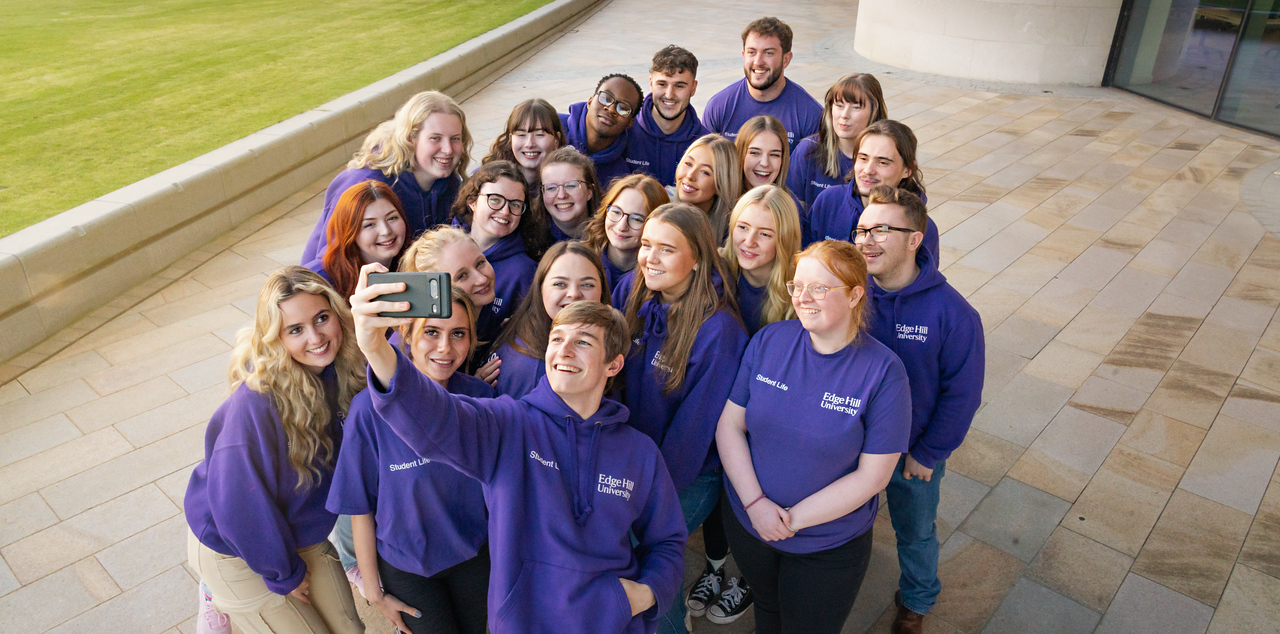 Email: Studentlife@edgehill.ac.uk

Explore: Student Life Portal 

Come and visit us: 
Student Life Arch 
Upstairs in the Hub
Events
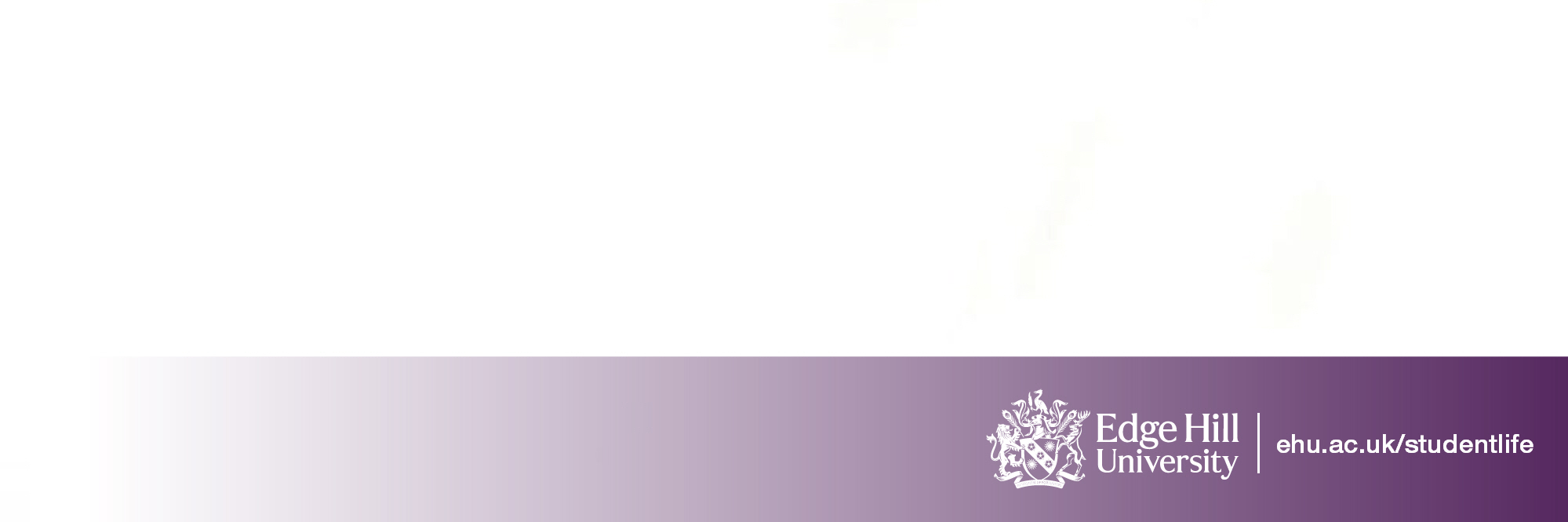 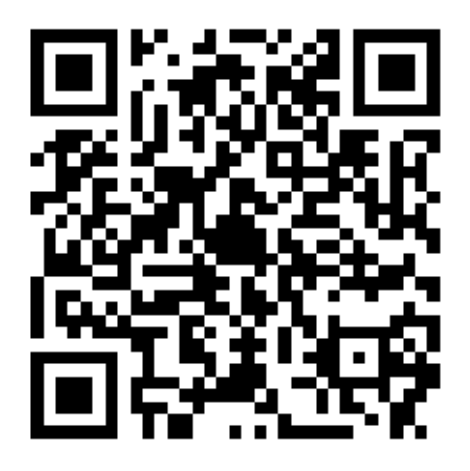 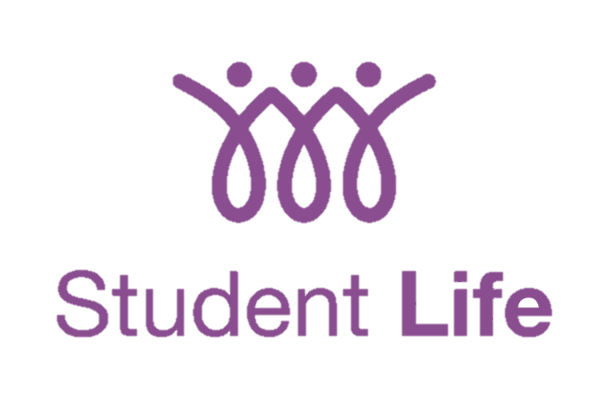